龙岗区宝龙街道东昇高科创新小镇增加辅助性公用设施类综合整治计划公示
基于东昇高科创新小镇的现状，为消除园区安全隐患、完善功能配套、推动产业结构升级，现申请对园区进行增加辅助性设施类综合整治。该事项已经区城市更新领导小组审议并原则通过，现依据《关于加强和改进城市更新实施工作的暂行措施》（市府办〔2016〕38号）和《龙岗区旧工业区增加辅助性设施类综合整治改造升级实施细则（试行）》等相关规定，对该增加辅助性公用设施类综合整治项目计划事项公开展示，通告如下：
　　一、园区现状概况
　　项目位于深圳市龙岗区宝龙街道高科大道8号，工业用地面积18434.4平方米，建筑面积42174.92平方米，共有6栋建筑。园区建成于2006年，基础设施和配套设施薄弱。现状产业以传统加工生产制造产业为主，整体规模小，类别杂，片区产值规模增长缓慢。
　　二、拟规划情况
　　为消除安全隐患、完善功能配套、力促园区产业升级，拟通过增加辅助性设施类综合整治，新增电梯、连廊、遮雨棚、垃圾分拣站雨棚、配电房辅助性公用设施。新增辅助性公用设施建筑面积1855.01平方米，新增建筑面积占原建筑面积的4.39%，园区产业定位以电子信息、智能制造为核心，打造ICT产业为主的创新产业园。
　　三、公示地点
   (一)现场展示 　　
   1.深圳市龙岗区工业和信息化局
　　地址：深圳市龙岗区中心城清林中路海关大厦10楼
　　2.深圳市龙岗区宝龙街道办事处
　　地址：广东省深圳市龙岗区冬青路18号
　　3.项目现场
　　地址：深圳市龙岗区宝龙街道高科大道8号
    4.《深圳特区报》或《深圳商报》
　　(二)网上展示
　　龙岗政府在线、龙岗区工业和信息化局
    网址：http://www.lg.gov.cn/
　　网址：http://www.lg.gov.cn/bmzz/gxj/
　　四、公示时间
　　自2022年9月21日至2022年9月30日止。
　　五、意见反馈
　　公示期间，任何单位和个人可将意见在2022年9月30日前通过传真或邮件反馈至龙岗区工业和信息化局。我局将对公众意见进行认真研究后提出处理意见，并按程序报批。
　　六、联系方式
　　龙岗区工业和信息化局
　　联系人：杨工
　　联系电话：0755-28949032   传真：0755-28949300　 邮箱：lgcykjbzk@lg.gov.cn
　　深圳市龙岗区工业和信息化局
　　2022年9月21日
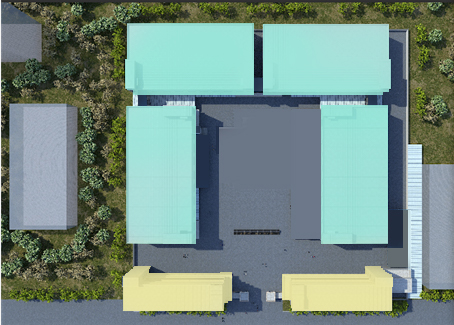 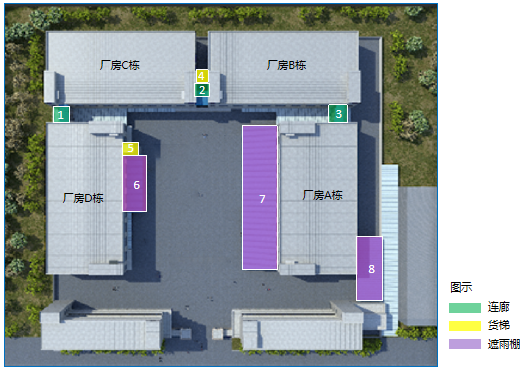 改造前
改造后